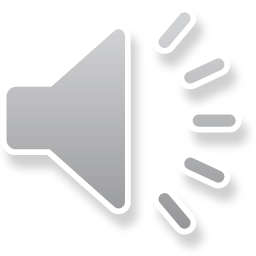 Genesis
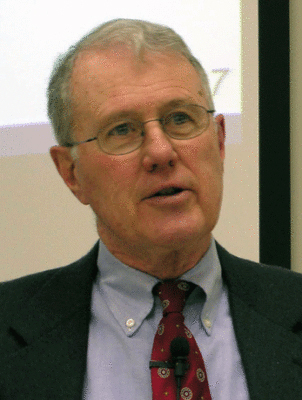 Lecture 27: Jacob Marriages to Peniel (Gen. 29-32)
Dr. Robert Vannoy
ReNarrated by Ted Hildebrandt© 2023  Robert Vannoy & Ted Hildebrandt
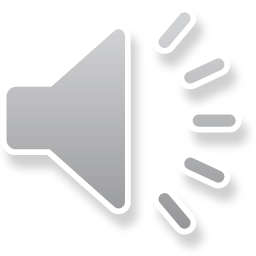 Genesis
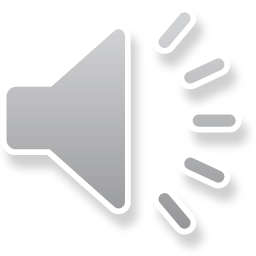 F.  Jacob …        2.  The Years at Haran, Gen. 29-31
                 Law Against Marrying the Sister (Lev. 18:18)
                 Difficulty in Jacob’s Polygamous Marriages 
                 Mandrakes 
                 God Gives Rachel a Son – Joseph 
                 The Multiplication of the Seed of Abraham
                 Joseph’s Sons – Ephraim and Manasseh 
                 Ambiguity in Counting the 12 Tribes 
                 Jacob Acquires Wealth
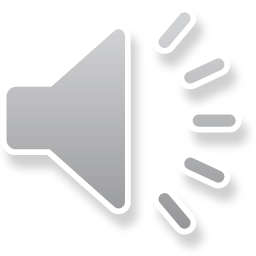 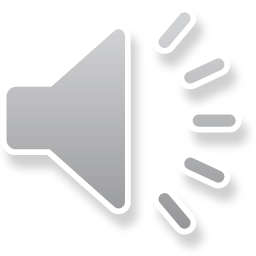 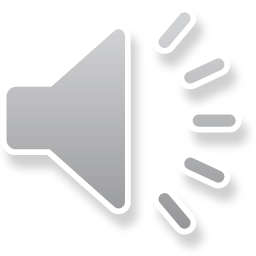 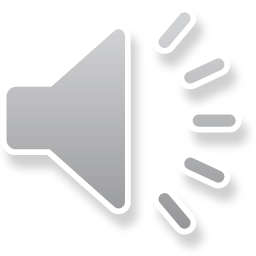 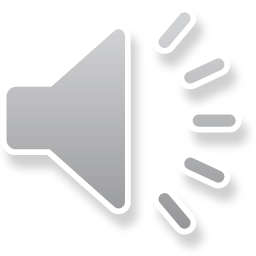 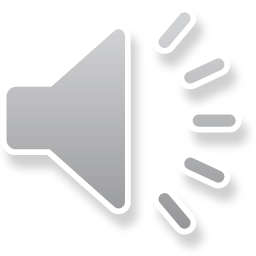 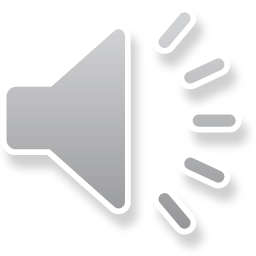 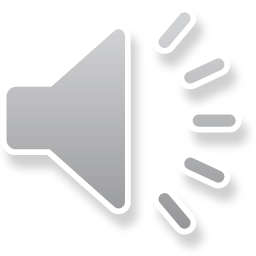 Genesis
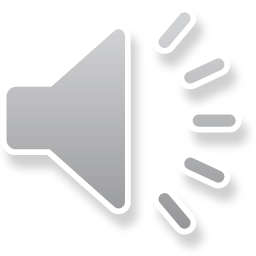 Rachel Steals Her Father Laban’s Household God
 3.  Jacob and Peniel – Genesis 32 
          Jacob Prepares to Meet Esau
           Jacob Wrestles with the Angel of the Lord 
           Name Change:  Jacob  Israel 
           Jacob’s Pleading for a Blessing 
           Mahanaim

Video based on audio from Dr. Vannoy’s class at Biblical Theological Seminary. It was renarrated because the original audio was scratchy and it was turned into video by Ted Hildebrandt for Biblicalelearning.org.
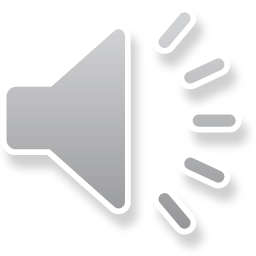 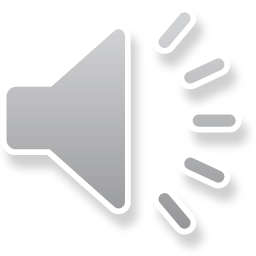 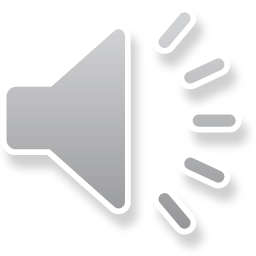 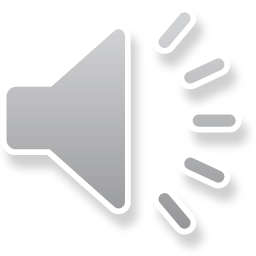 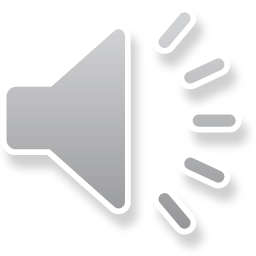 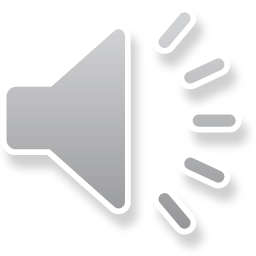